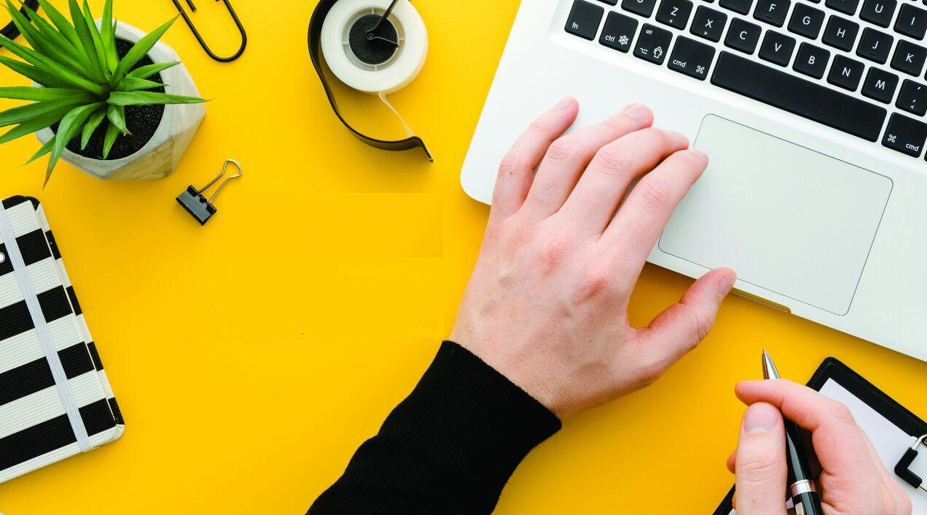 عنوان:
مقاله و چهارچوب های مقاله نویسی
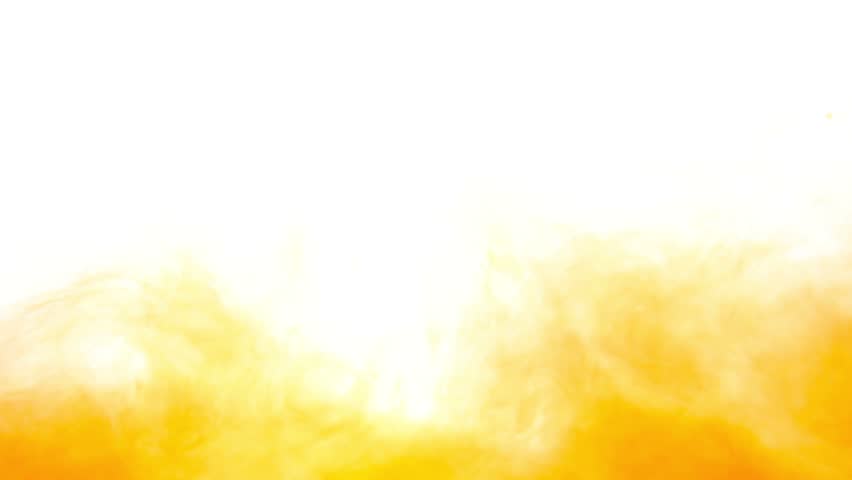 تعریف مقاله  (scientific paper / article)
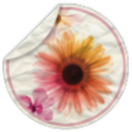 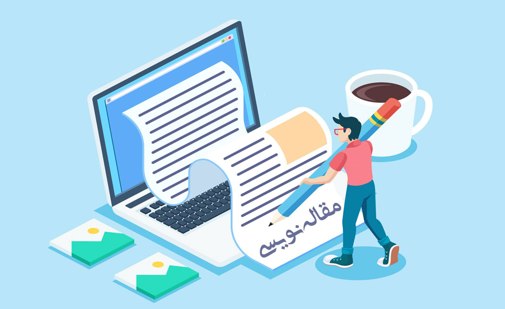 مقاله نوشتاری درباره ی یک موضوع خاص علمی است که بدست یک یا چند نویسنده و در فرمت مشخصی نگاشته و در کنفرانس یا مجلات علمی ارائه می شود.
قوانین نانوشته:
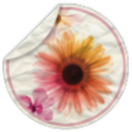 اگر مقاله یک کار را چاپ نکنید مثل این است که انجامش نداده اید.
 اعتبار یک کار به کسی تعلق می گیرد که اول آن را چاپ کند.
افرادی که مقاله چاپ نمی کنند کارهایشان سرهم بندی و الکی است.
 نگارش مطالب به گونه قابل فهم دیگران موجب درک بهتر خودتان است. 
نگارش مقاله تنها راه برای این است که بدانید تا حالا چه کار کرده اید.
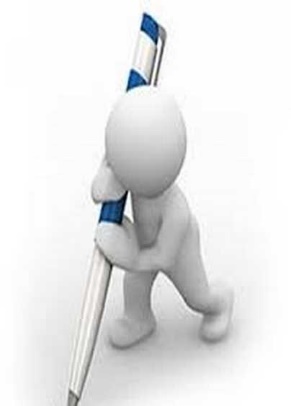 2
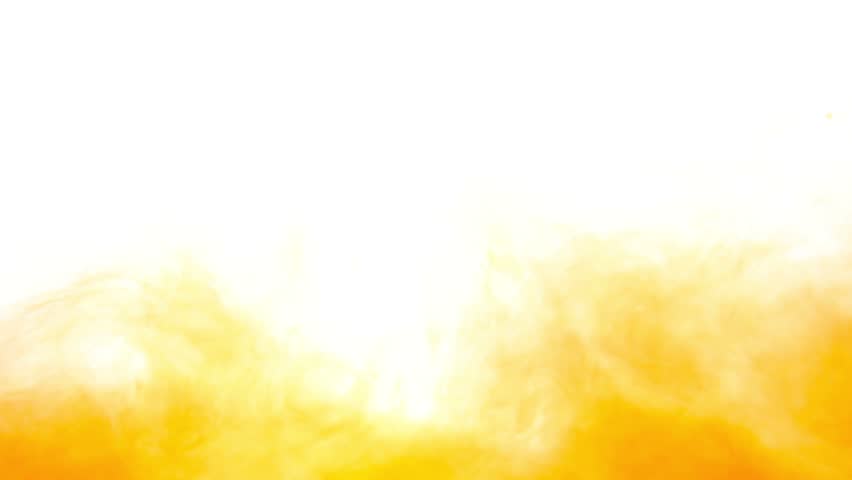 یکي از بهترين و مناسب ترين راه جهت انتقال تجربيـات و تفکـرات علمـي ، نگـارش مقالـه اسـت.
فواید مقاله نویسی:
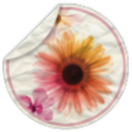 معرفـي روش هـاي نـوين علمـي در زمينـه هـاي مختلـف علـوم
 اعلام نظر علمي در خـصوص پژوهش هاي صورت گرفته توسط ديگران  
معرفي پروژه ها و عملکردهاي موفـق و نـاموفق در زمينـه هاي اجرايي 
بزرگ نمايي نقاط قوت و ضعف عملکردهاي اجرايي
 موافقت و يا مخالفـت اصـولي و مستند با ديگر مقالات ارايه شده 
ارايه راهکارهايي جهت بهتر و يـا رفـع نقـص نظـرات 
انتقال تجربيات کارگاهي
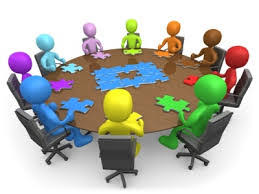 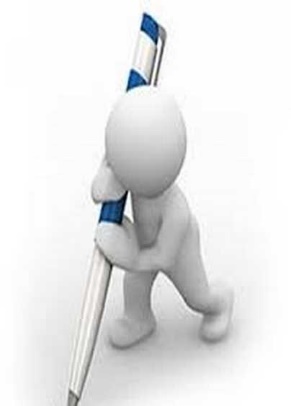 3
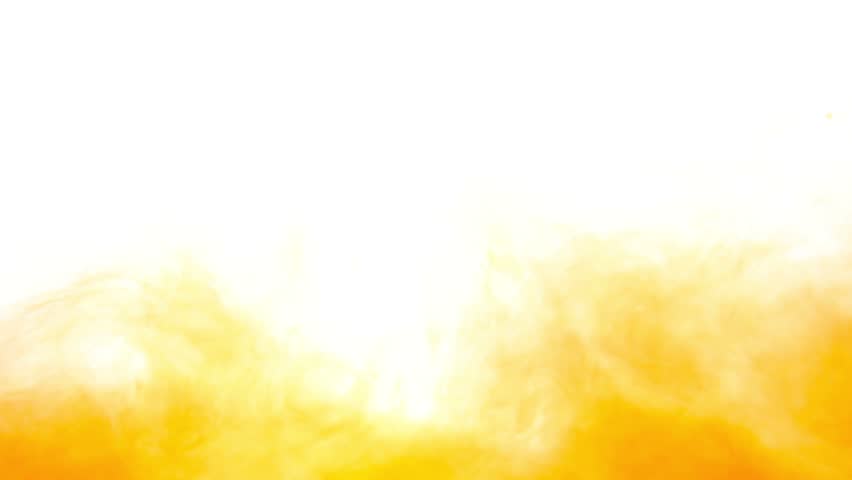 مزاياي انتشار مقاله براي دانشجويان
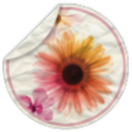 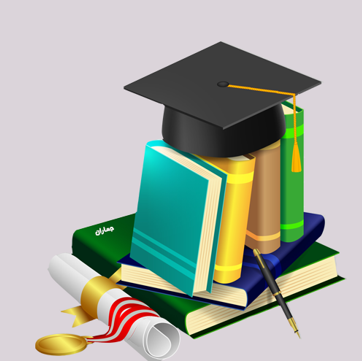 امكان ادامه تحصيل در مقطع دكتري
گرفتن بورس تحصيلي از دانشگاه هاي معتبر بين المللي در سراسر جهان
پذيرفته شدن به عنوان عضو هيات علمي در دانشگاه ها و مراكز تحقيقاتي
استخدام راحت تر در كليه ادارات و ساير مراكز دولتي و خصوصي
شناخته شدن به عنوان متخصص و صاحب نظر در موضوع
امكان گرفتن پروژه هاي تحقيقاتي با درآمدهايي بسيار بالا
ايجاد احساس افتخار و اعتماد به نفس در نويسندگان مقالات
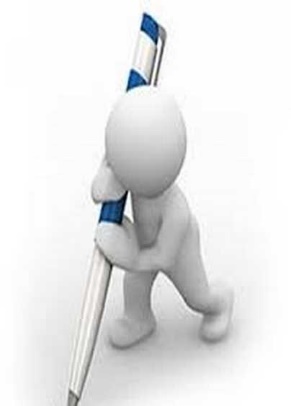 4
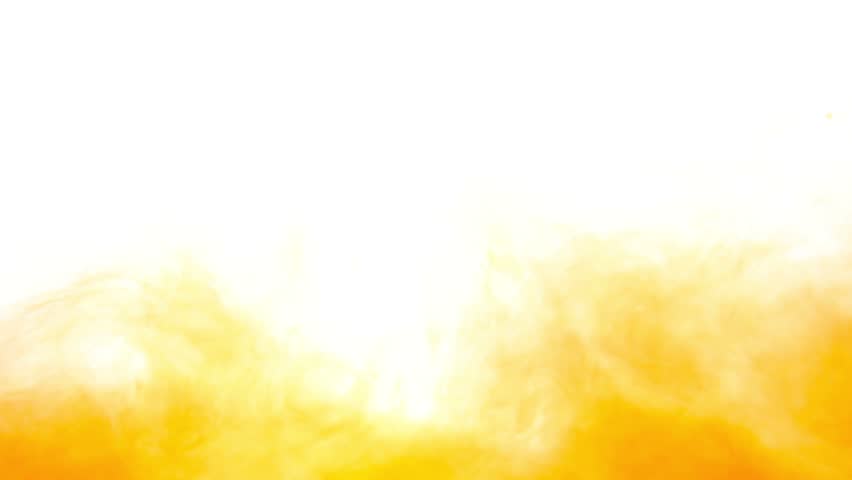 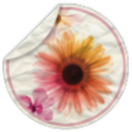 قبل از شروع مقاله نوشتن چکار کنیم؟
1- انتخاب استاد راهنما: (فردی که به حوزه های نوین پژوهشی اشراف دارد  و توانمندیهای شما را نیز می شناسد).
2- درباره موضوعتان کاملا مطالعه و تحقیق کنید(کتاب، مقالات مروری و پایان نامه بخوانید)
 3-  در مورد موضوع انتخابی هدف مورد نظر را عملی و به مرجله اجرا برسانید.
4- نتایج و یافته های حاصل از پژوهش انجام شده را دسته بندی کنید.
5- مقالات مرتبط با پژوهش خود را از دید شیوه نگارش مقاله بخوانید و ایده برداری کنید. 
6- در پایان با کمک گزارشها و یادداشت ها و نتایج خودتان شروع به نوشتن مقاله نمایید.
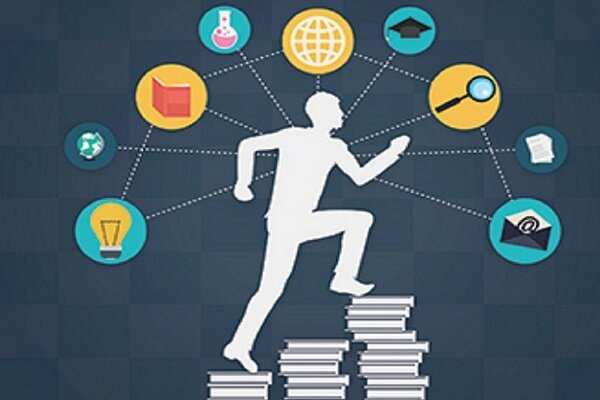 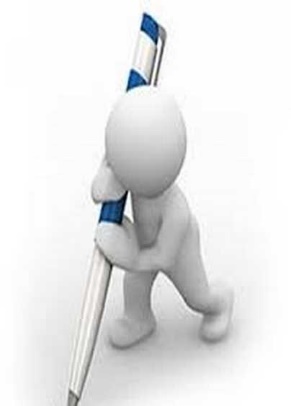 5